Seðlabanki Íslands
Fjármálastöðugleiki 2011/2
Myndir
Horfur og helstu áhættuþættir
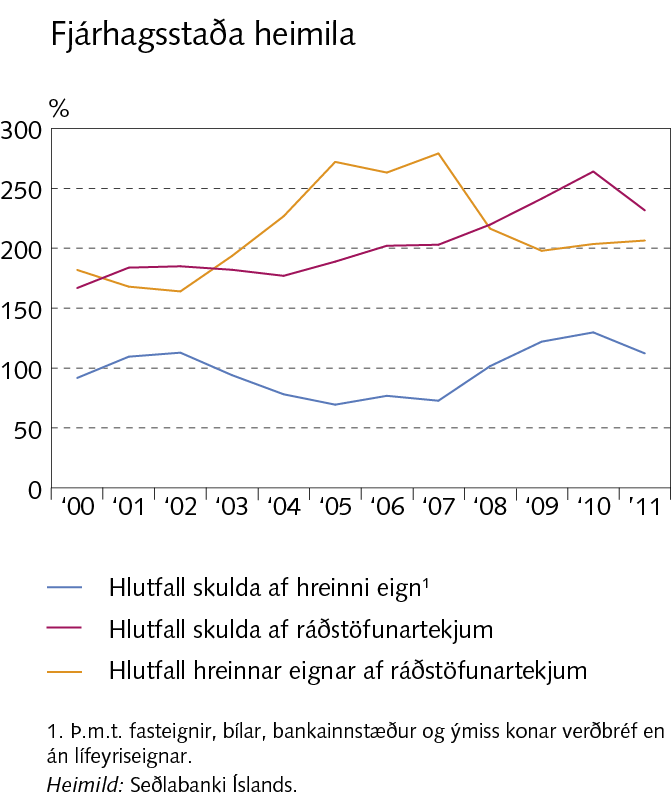 Horfur og helstu áhættuþættir
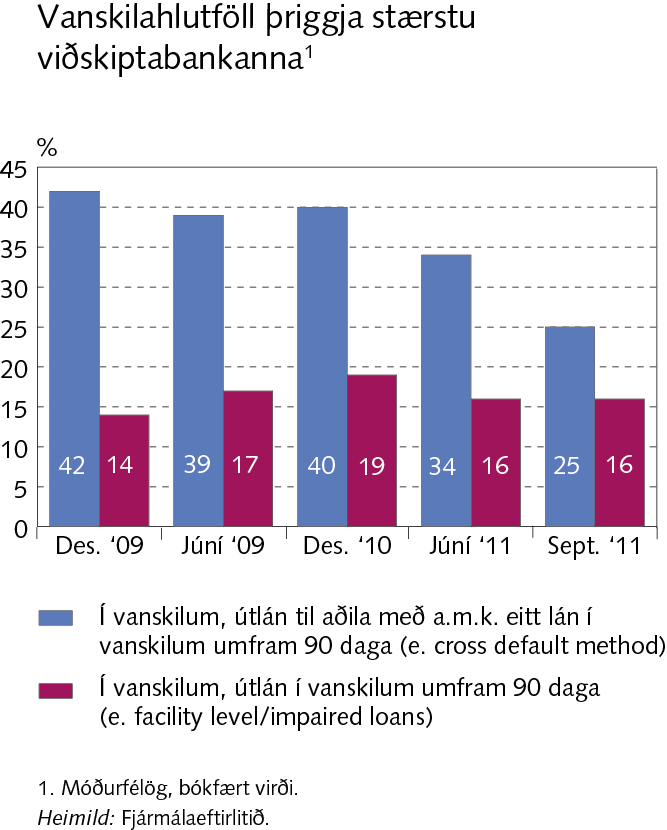 Horfur og helstu áhættuþættir
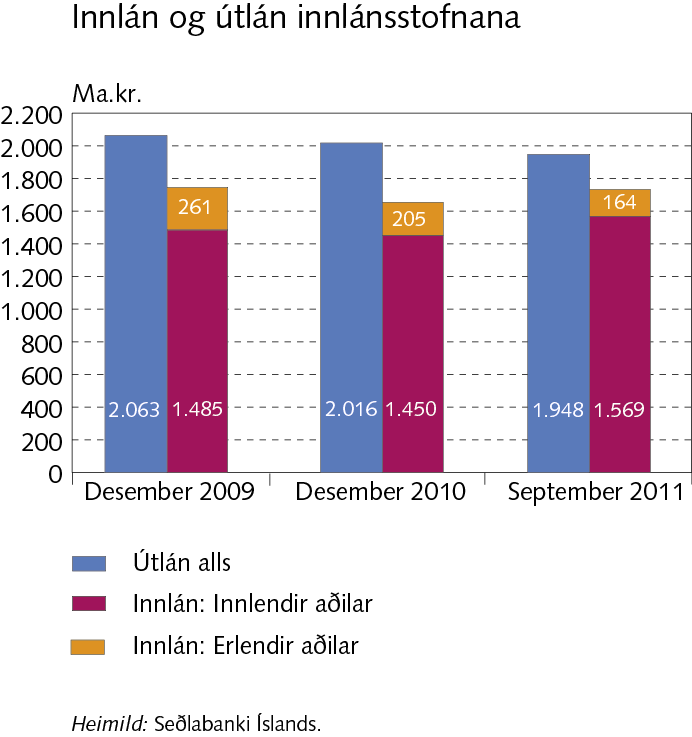 I Þjóðhagslegt umhverfi og markaði
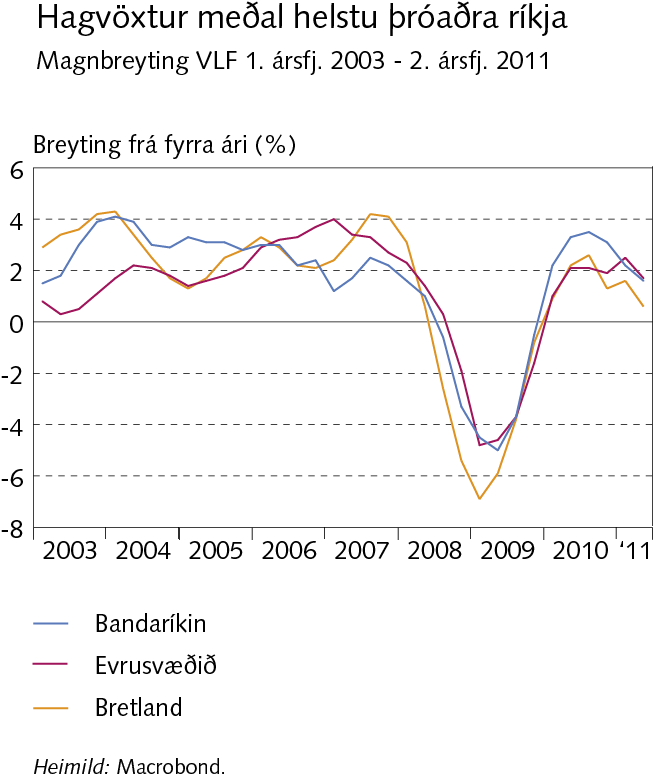 I Þjóðhagslegt umhverfi og markaði
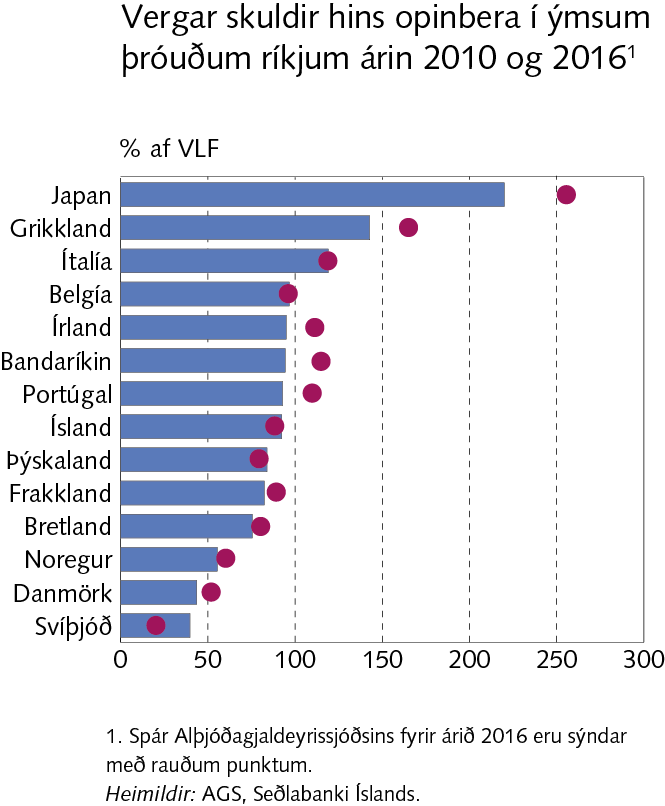 I Þjóðhagslegt umhverfi og markaði
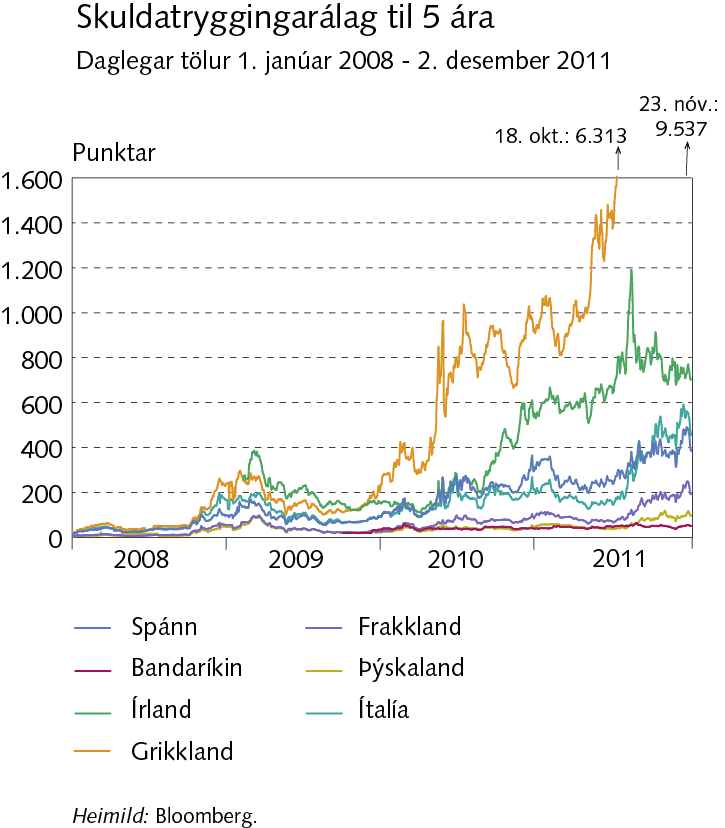 I Þjóðhagslegt umhverfi og markaði
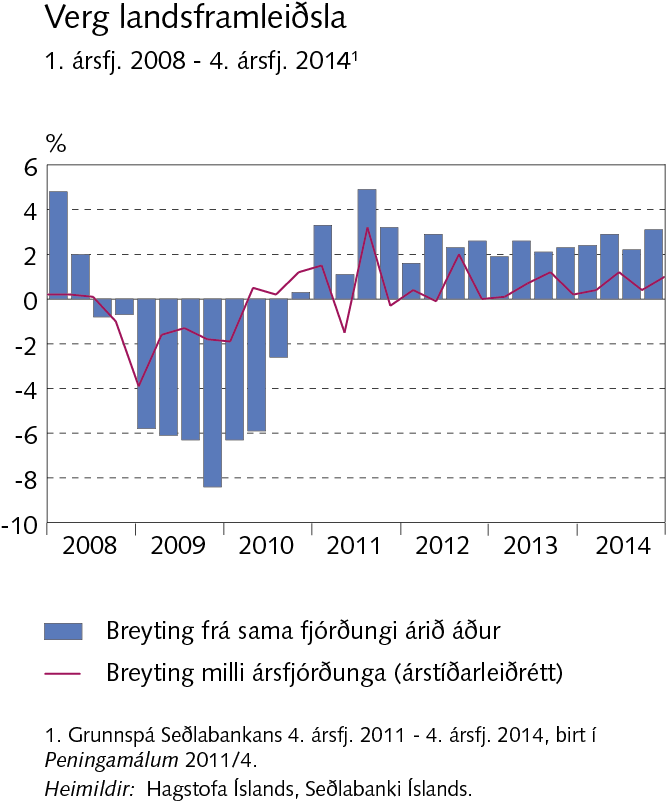 I Þjóðhagslegt umhverfi og markaði
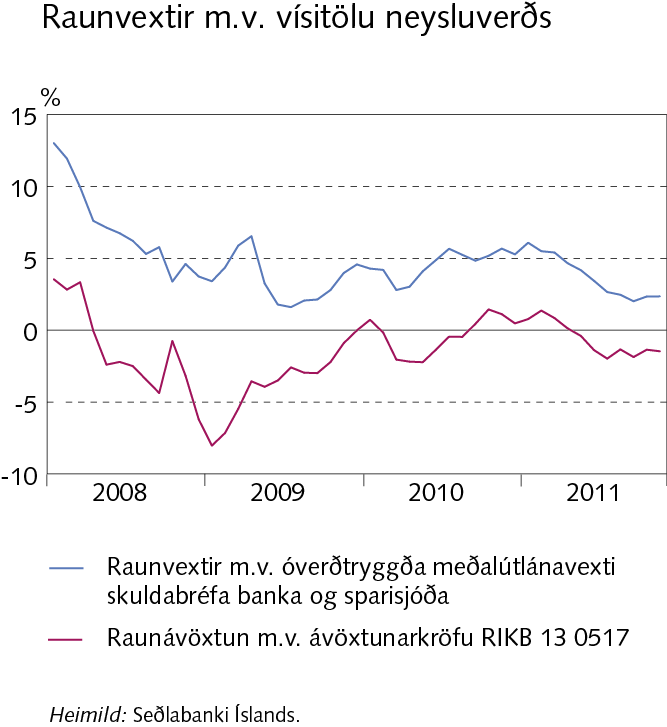 I Þjóðhagslegt umhverfi og markaði
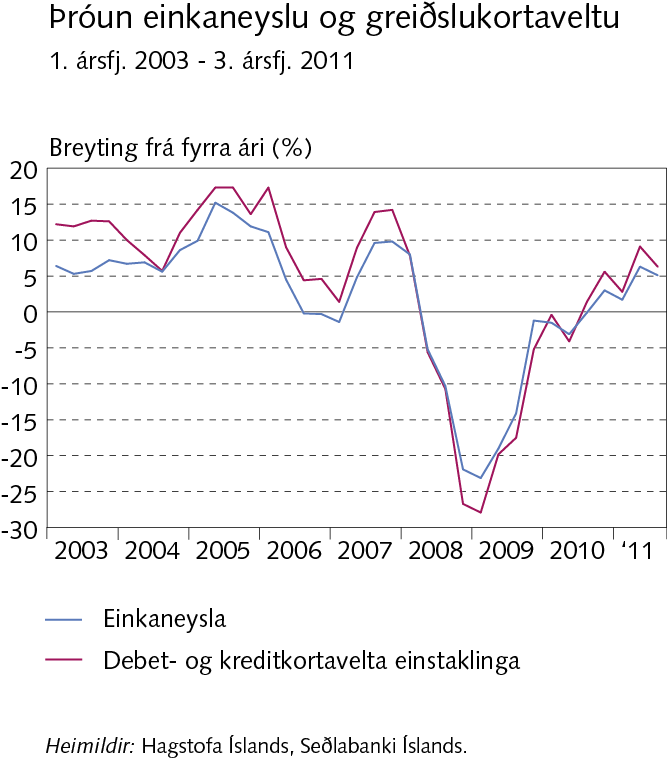 I Þjóðhagslegt umhverfi og markaði
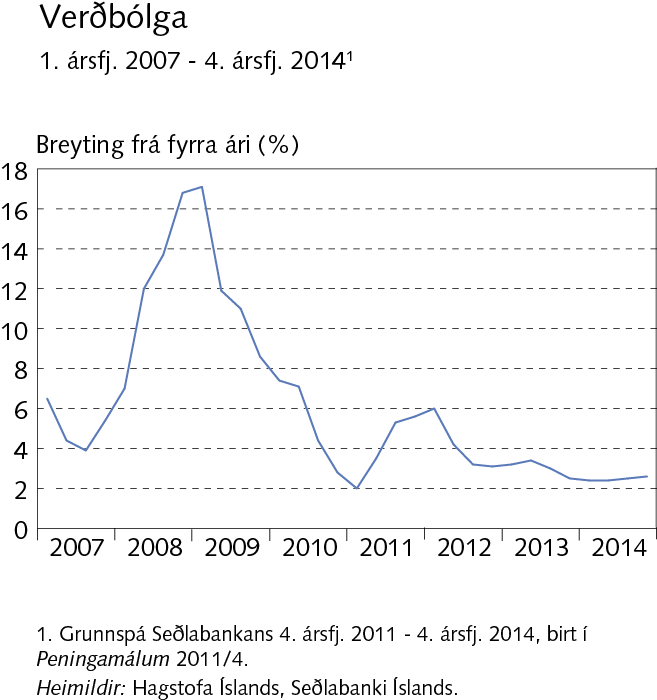 I Þjóðhagslegt umhverfi og markaði
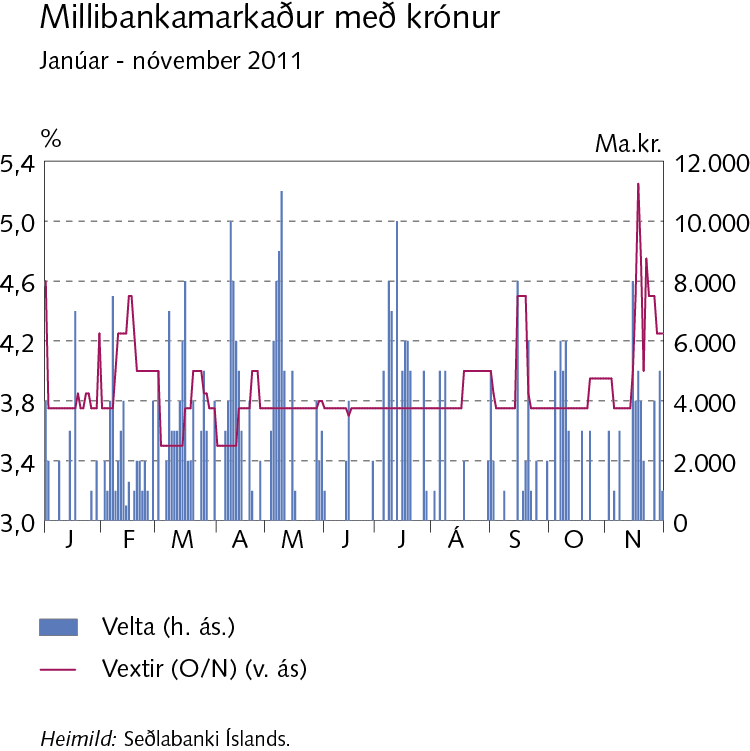 I Þjóðhagslegt umhverfi og markaði
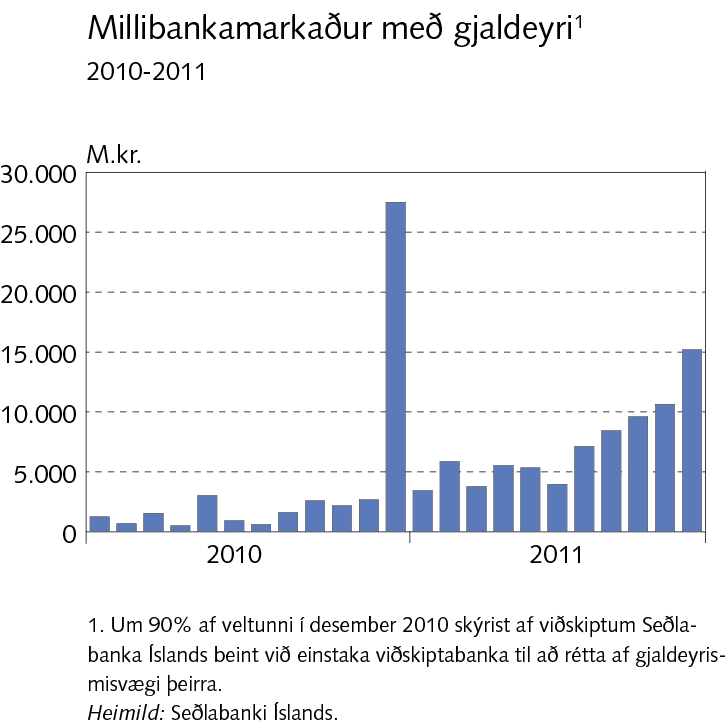 I Þjóðhagslegt umhverfi og markaði
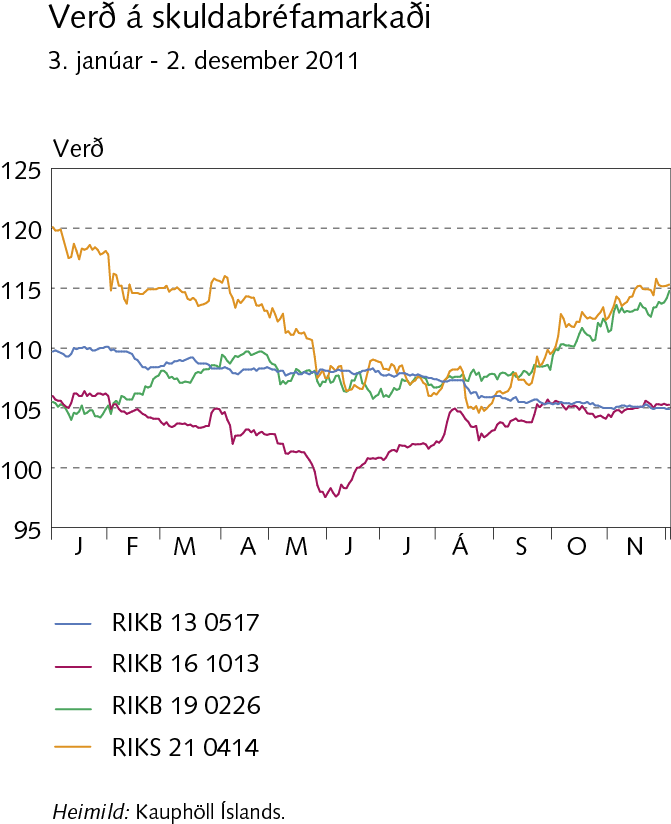 I Þjóðhagslegt umhverfi og markaði
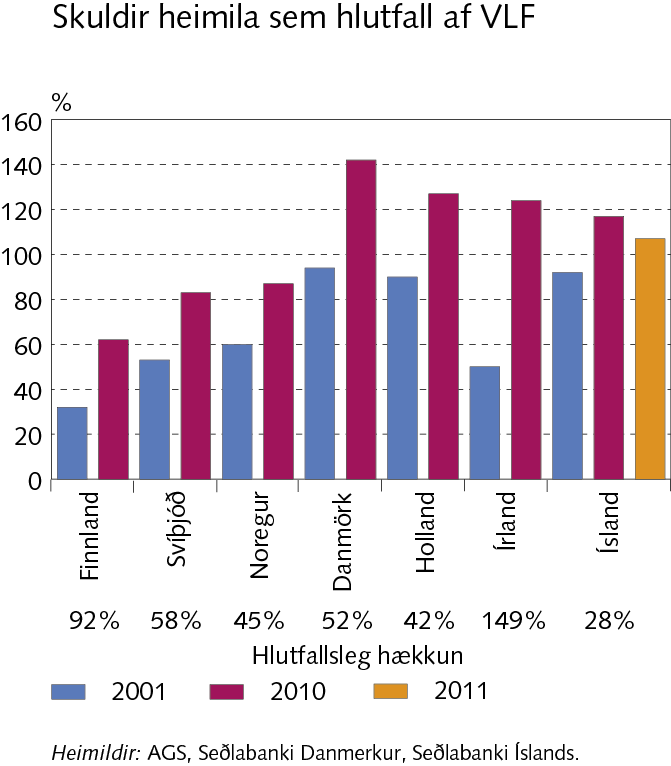 I Þjóðhagslegt umhverfi og markaði
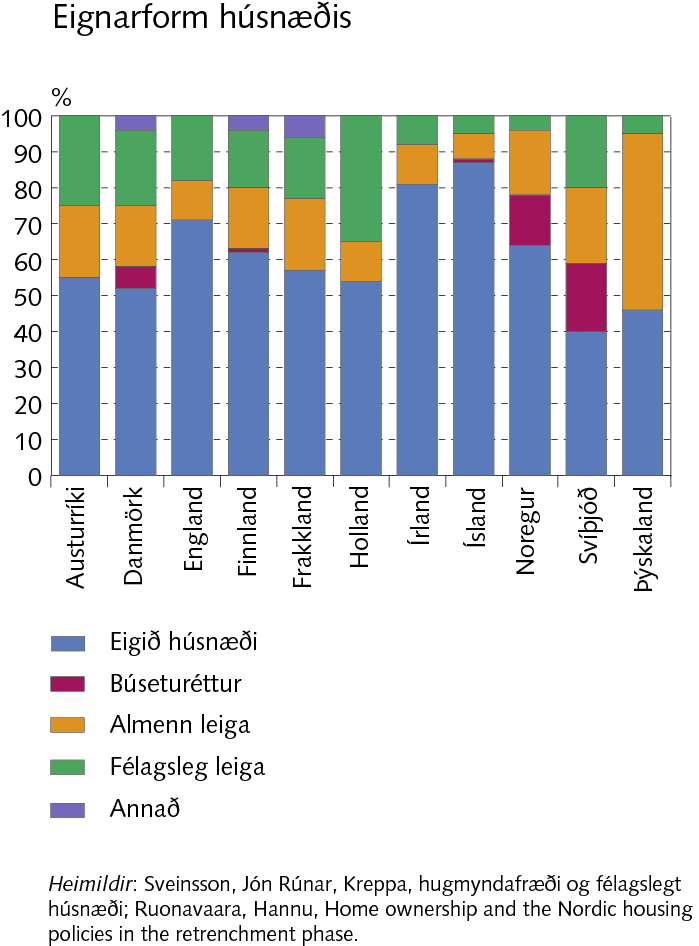 I Þjóðhagslegt umhverfi og markaði
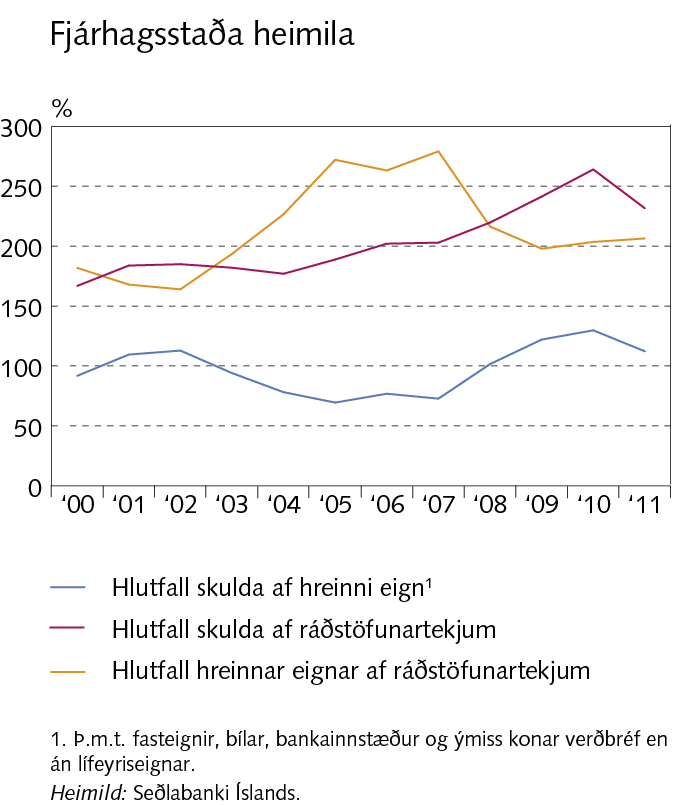 I Þjóðhagslegt umhverfi og markaði
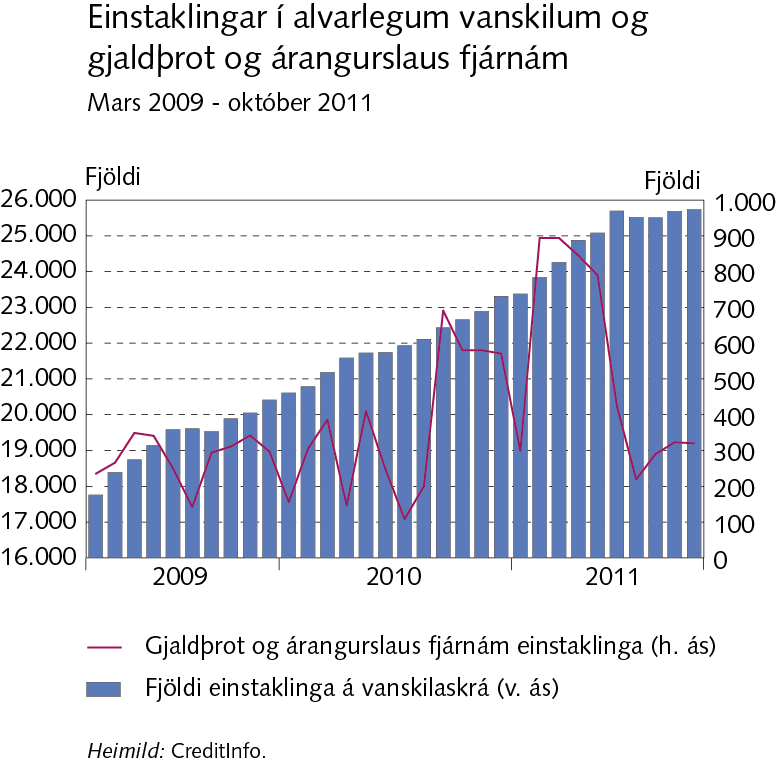 I Þjóðhagslegt umhverfi og markaði
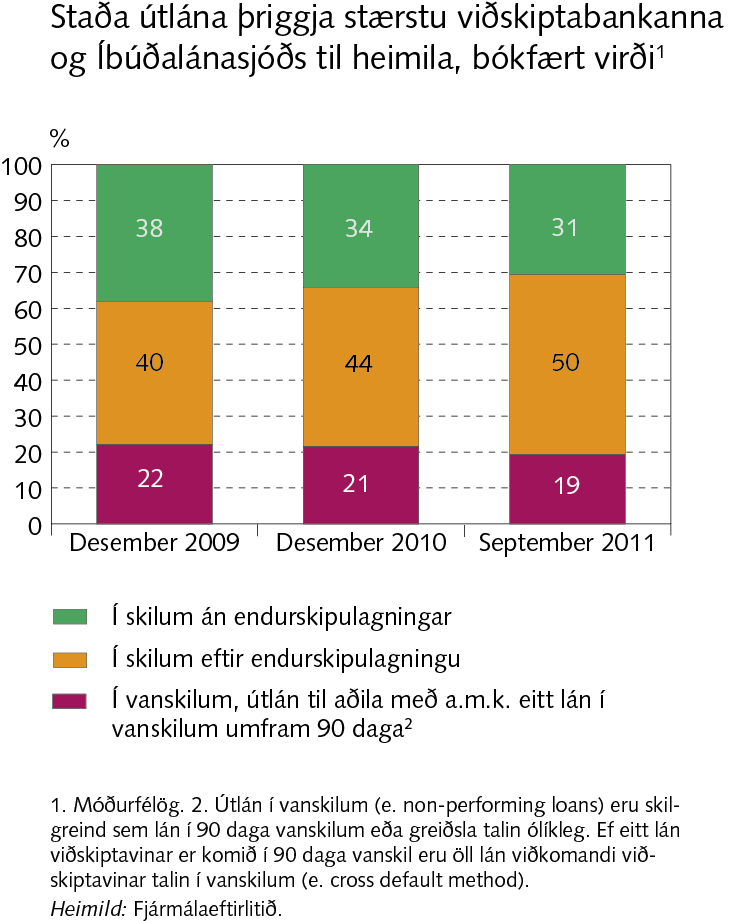 I Þjóðhagslegt umhverfi og markaði
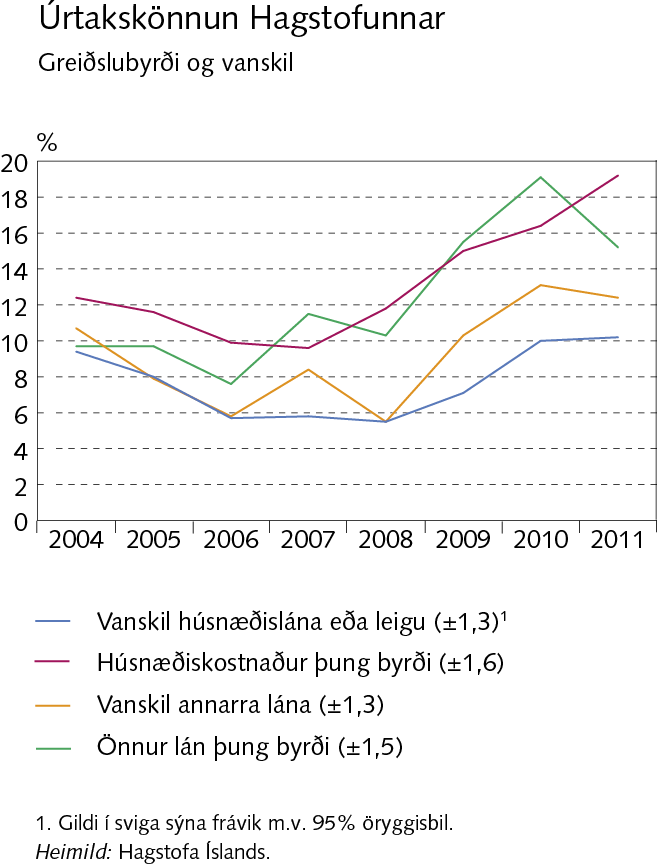 I Þjóðhagslegt umhverfi og markaði
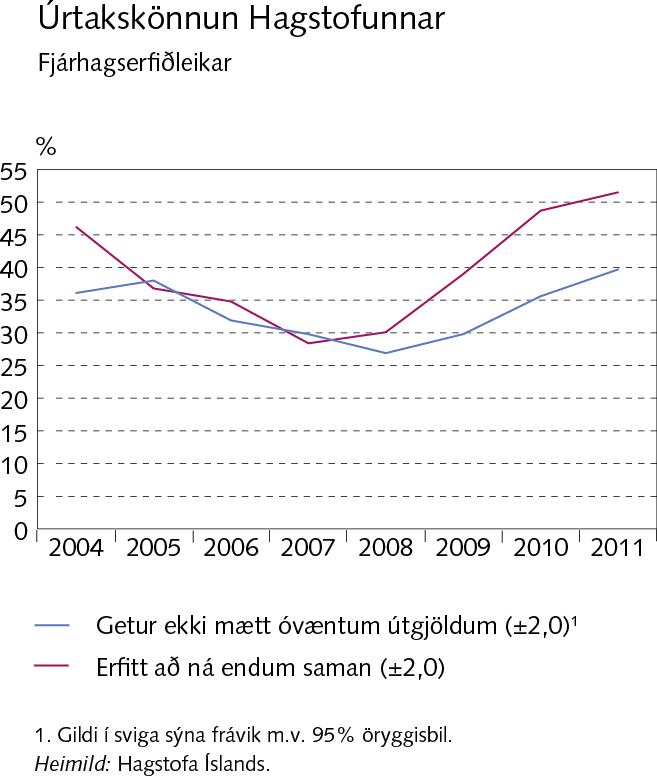 I Þjóðhagslegt umhverfi og markaði
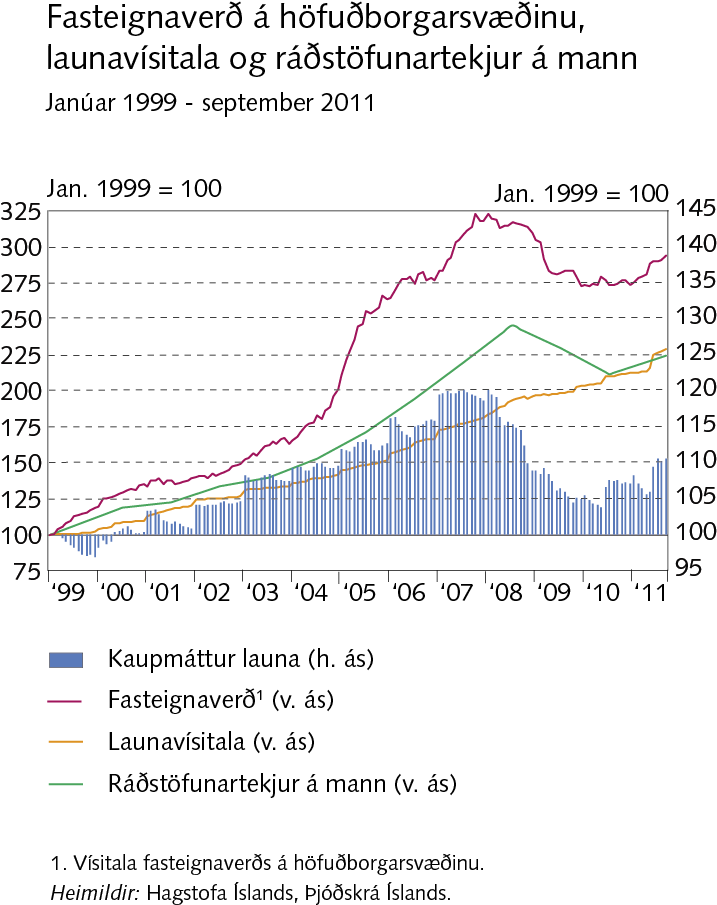 I Þjóðhagslegt umhverfi og markaði
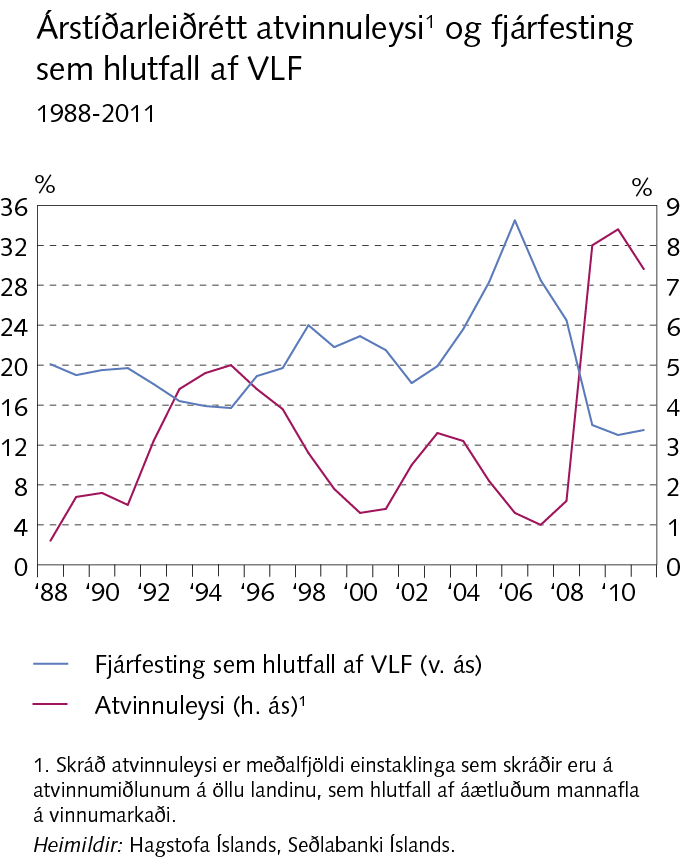 I Þjóðhagslegt umhverfi og markaði
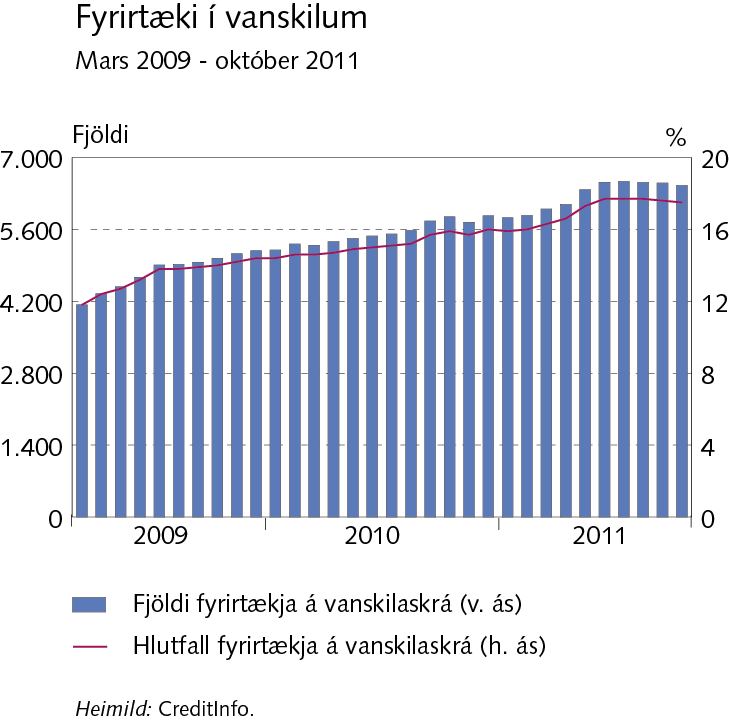 I Þjóðhagslegt umhverfi og markaði
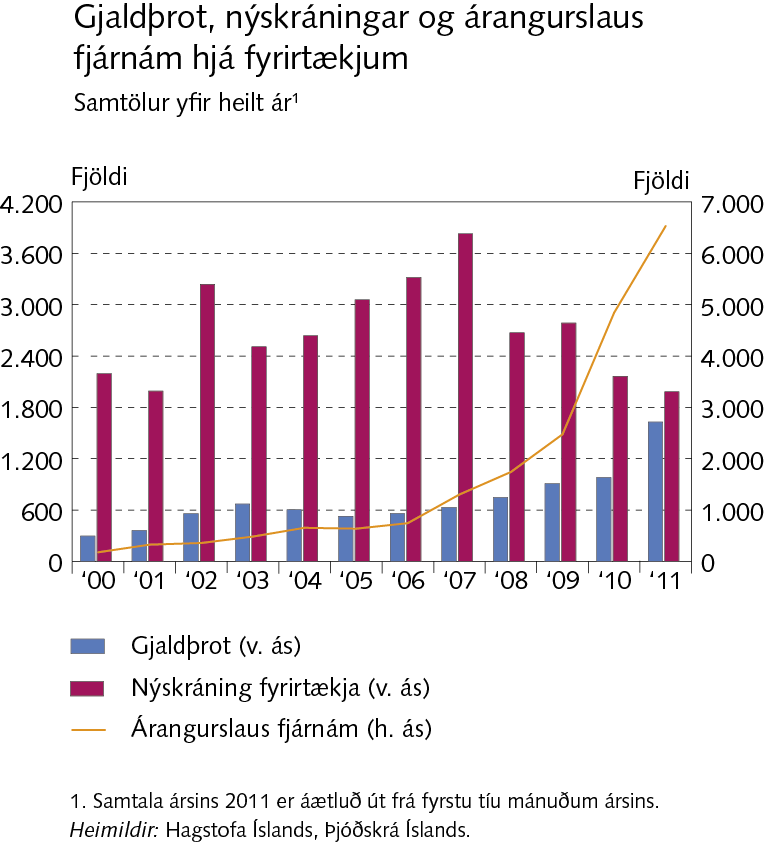 I Þjóðhagslegt umhverfi og markaði
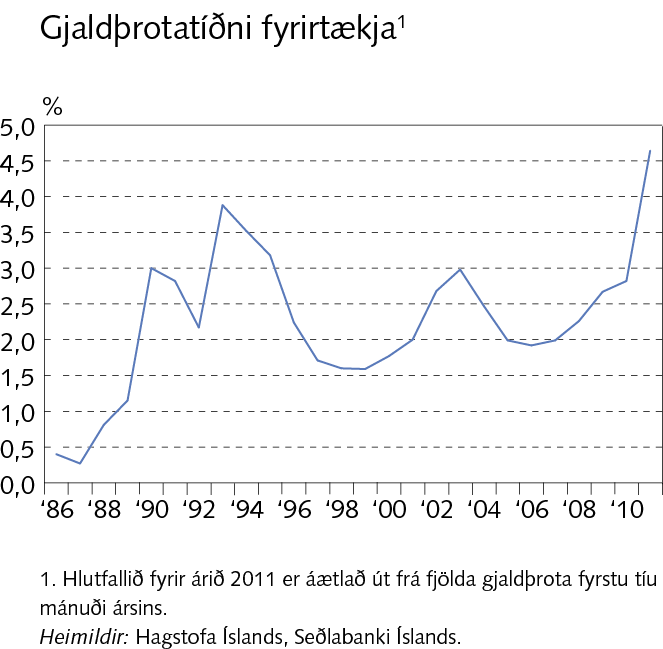 I Þjóðhagslegt umhverfi og markaði
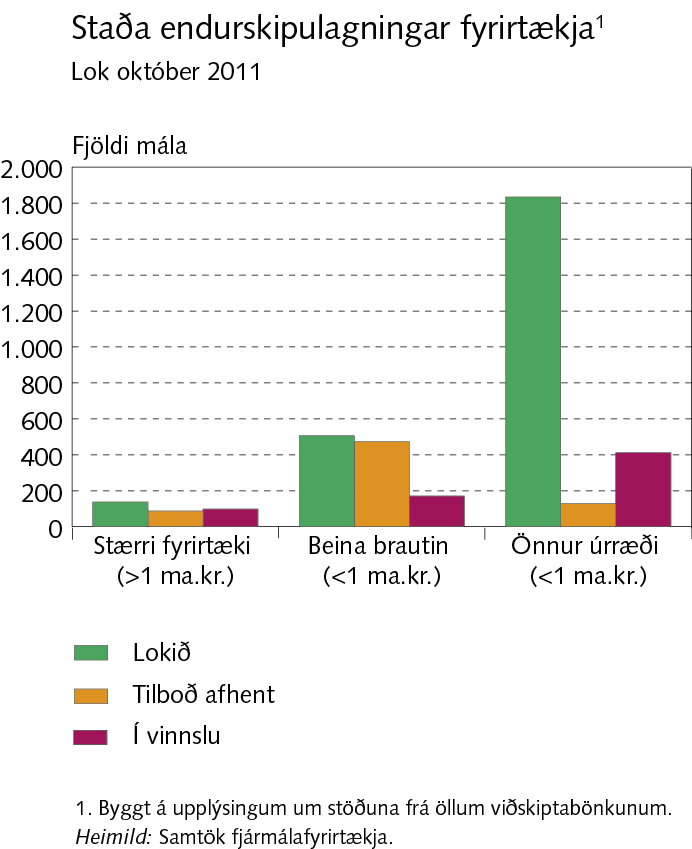 I Þjóðhagslegt umhverfi og markaði
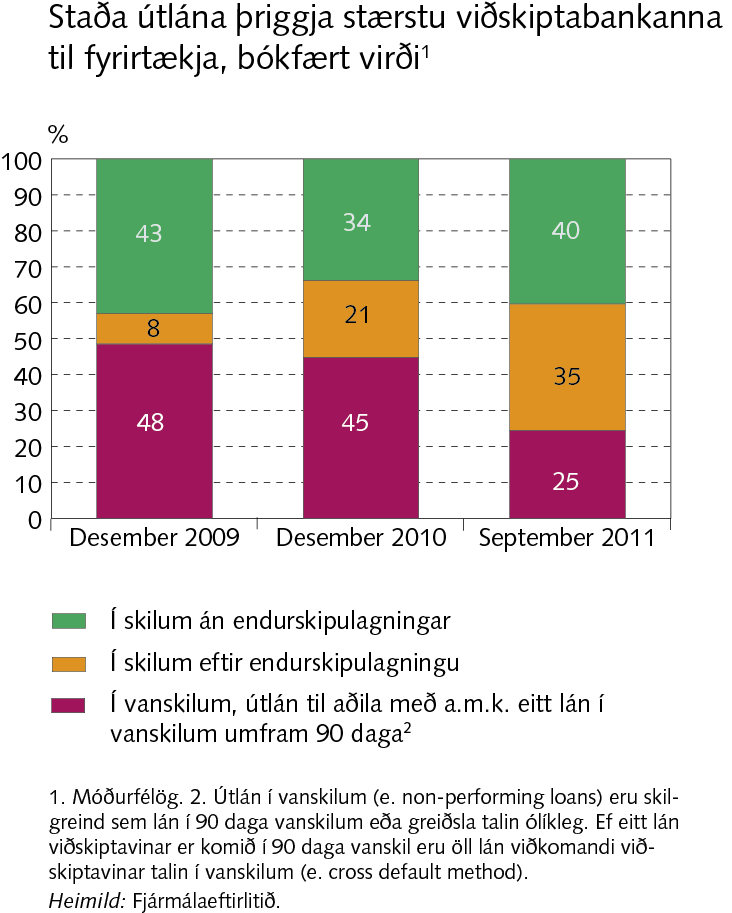 I Þjóðhagslegt umhverfi og markaði
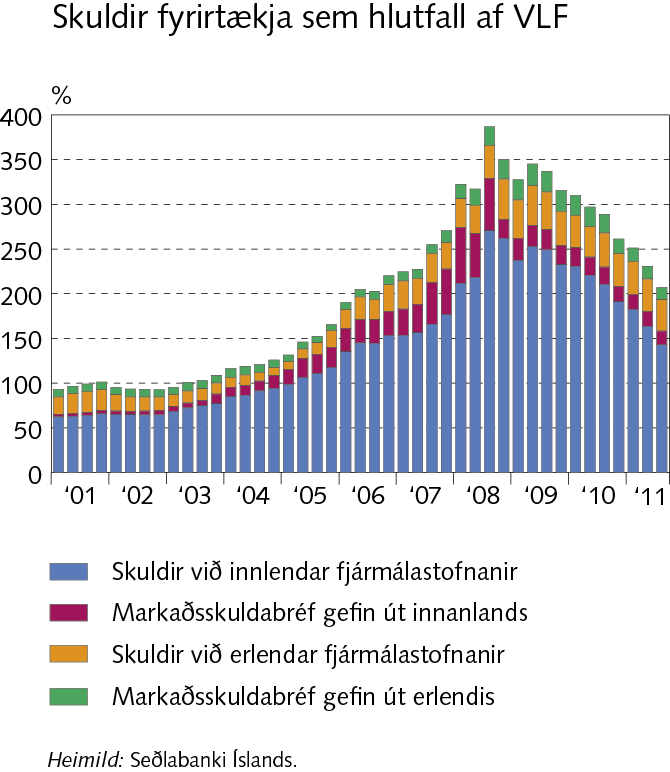 II Lánastofnanir
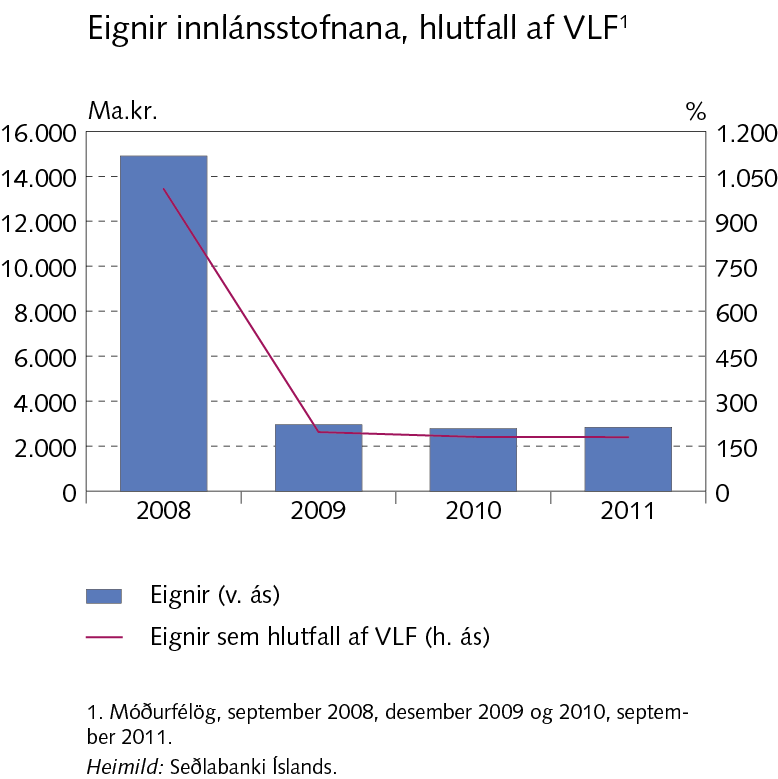 II Lánastofnanir
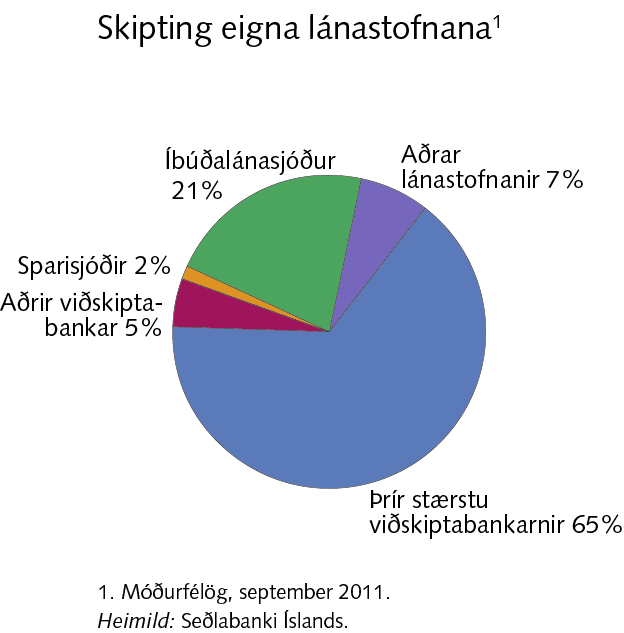 II Lánastofnanir
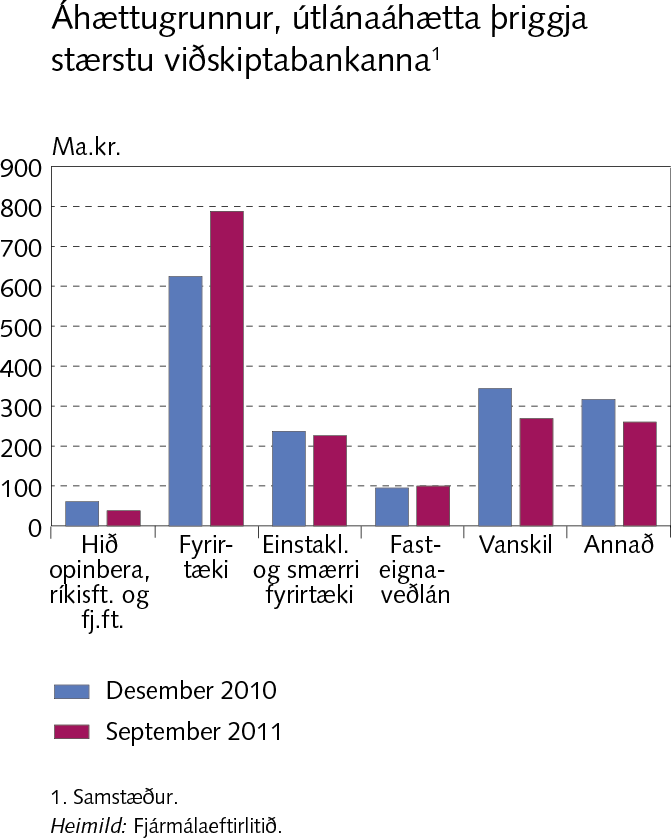 II Lánastofnanir
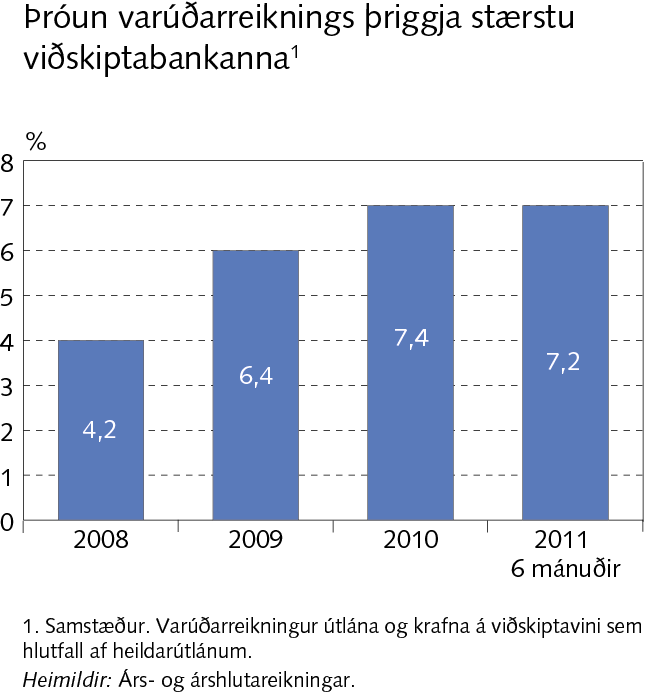 II Lánastofnanir
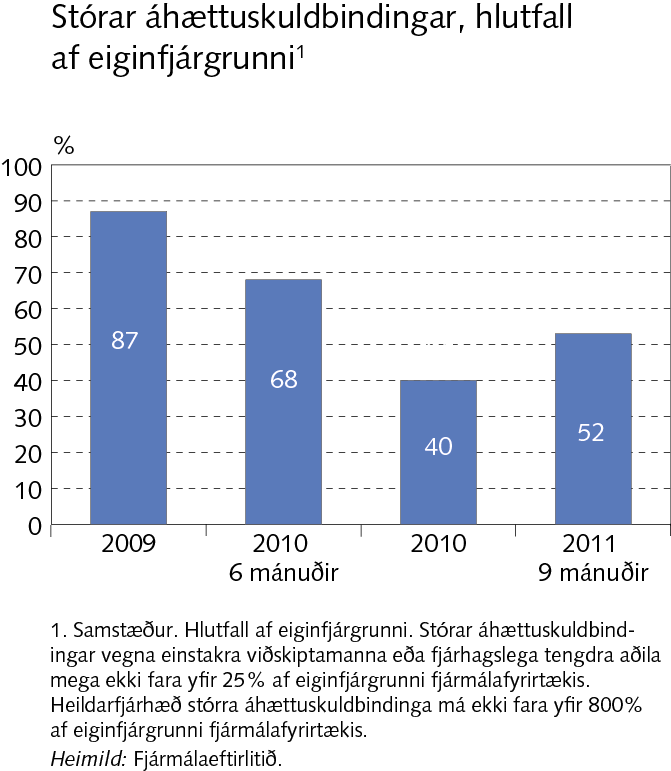 II Lánastofnanir
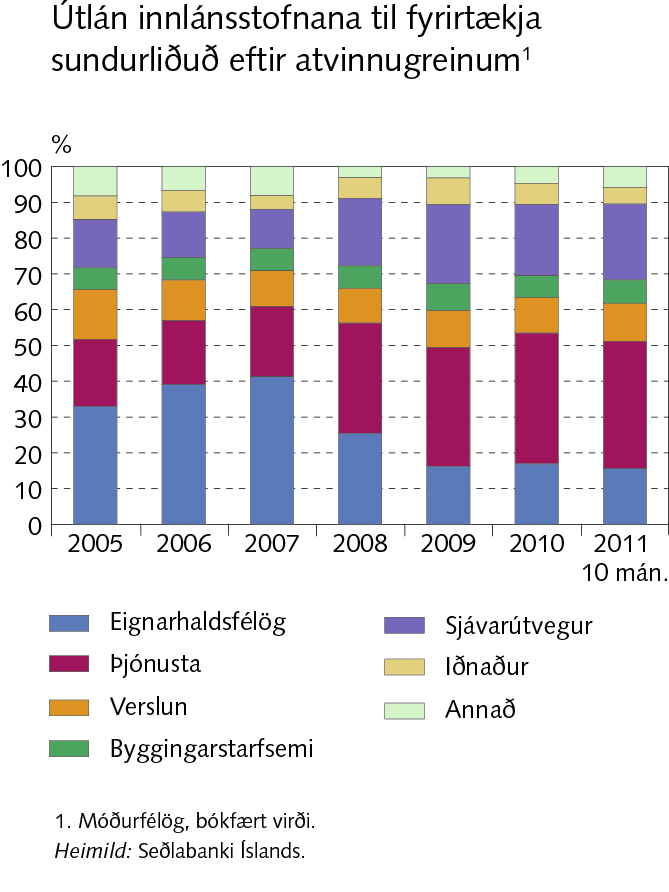 II Lánastofnanir
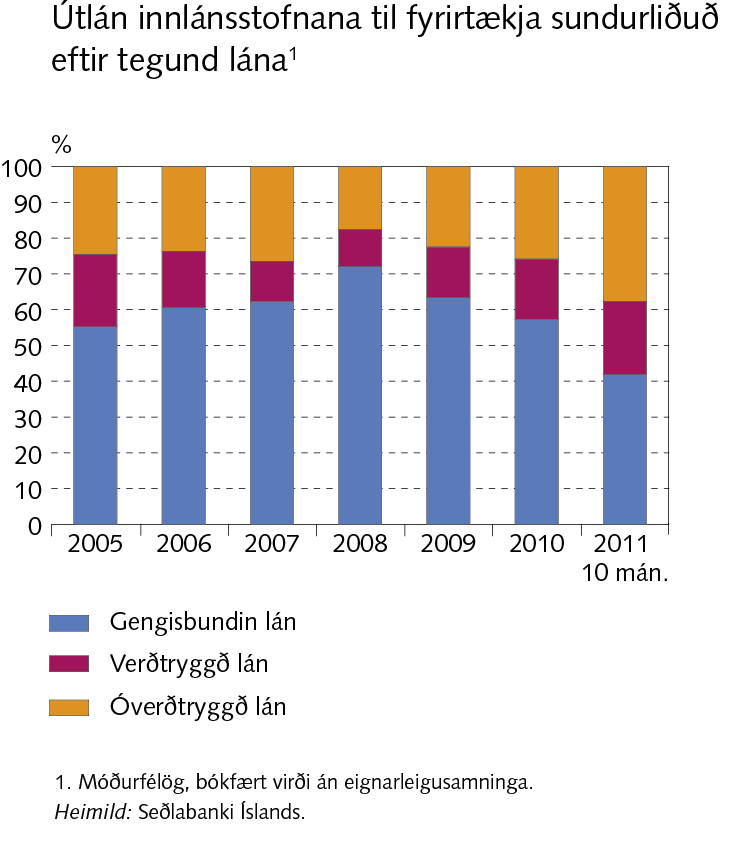 II Lánastofnanir
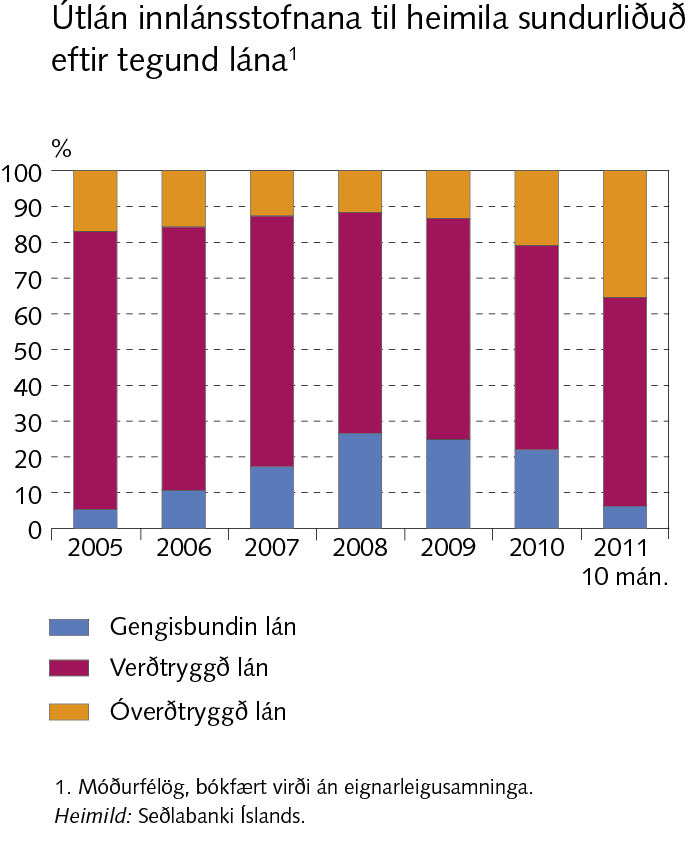 II Lánastofnanir
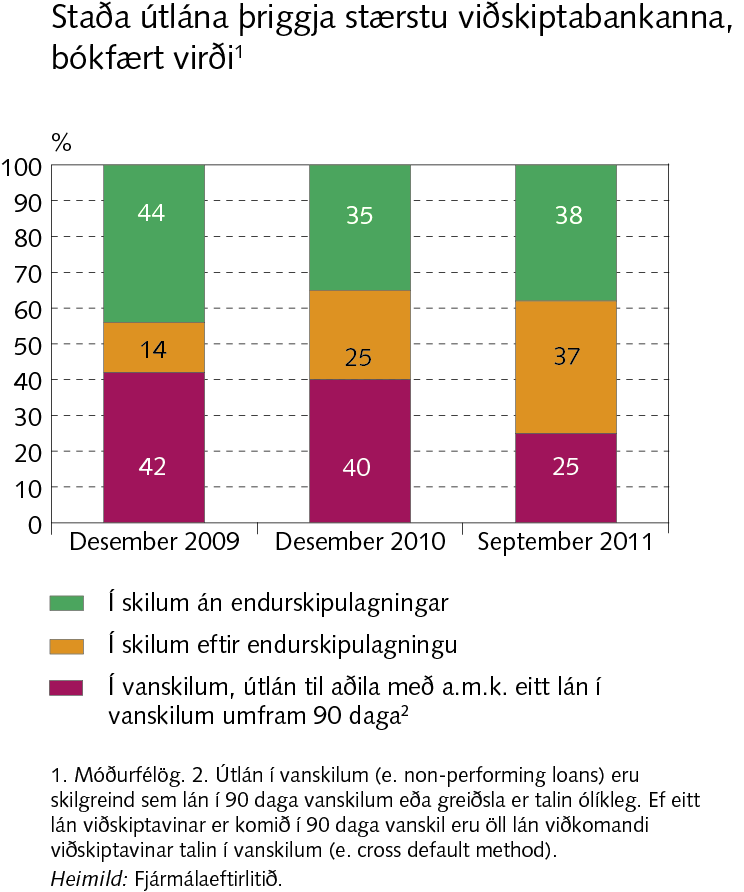 II Lánastofnanir
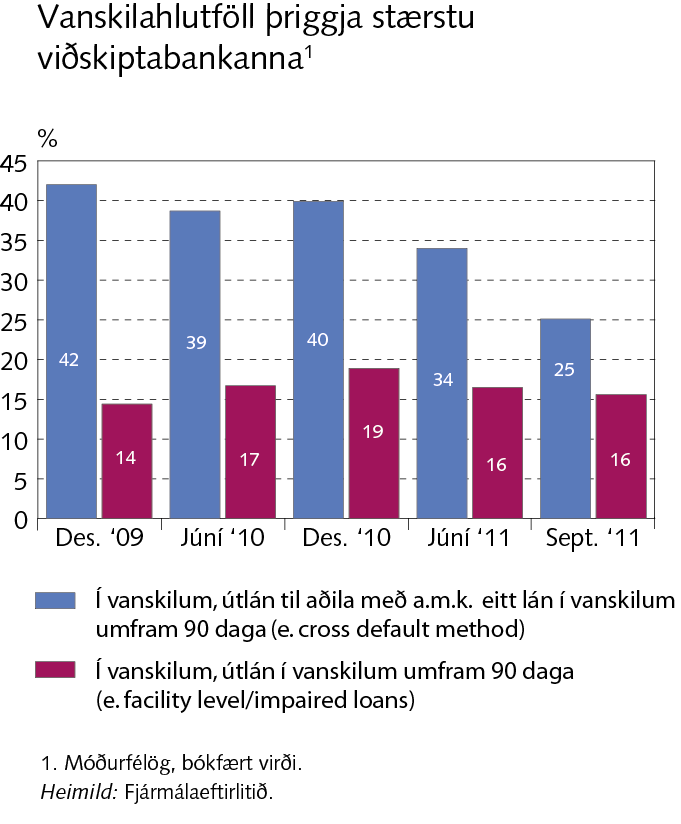 II Lánastofnanir
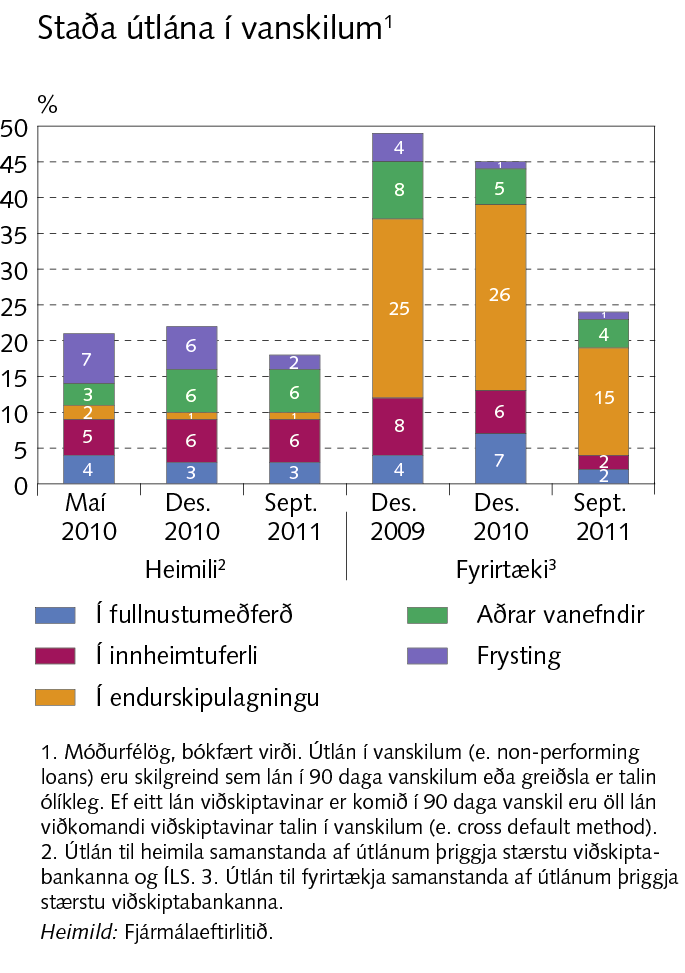 II Lánastofnanir
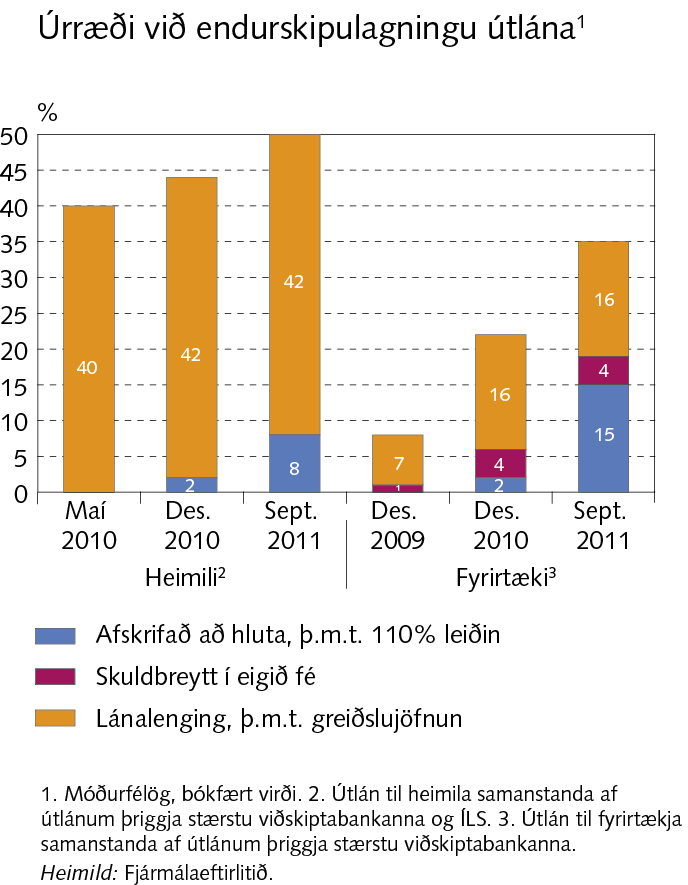 II Lánastofnanir
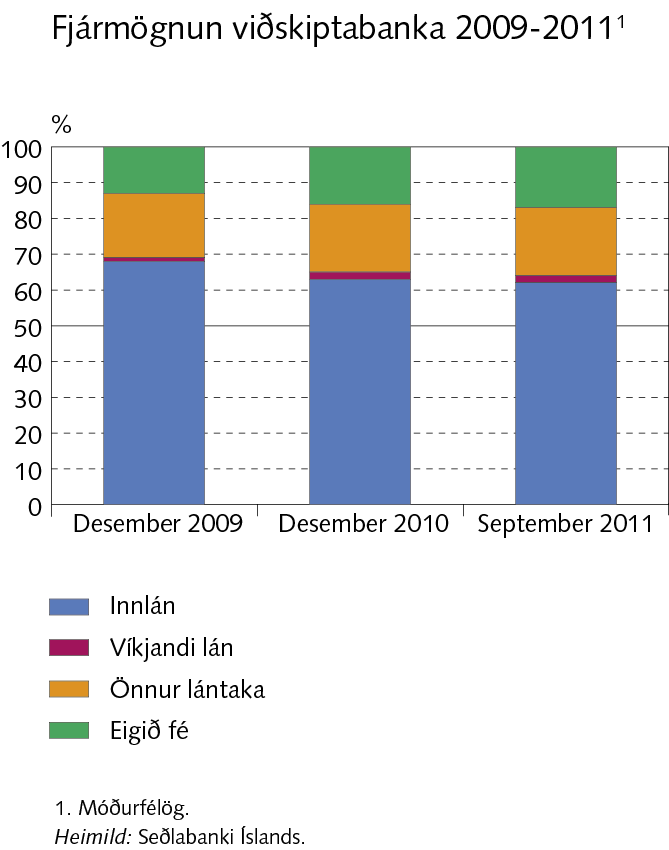 II Lánastofnanir
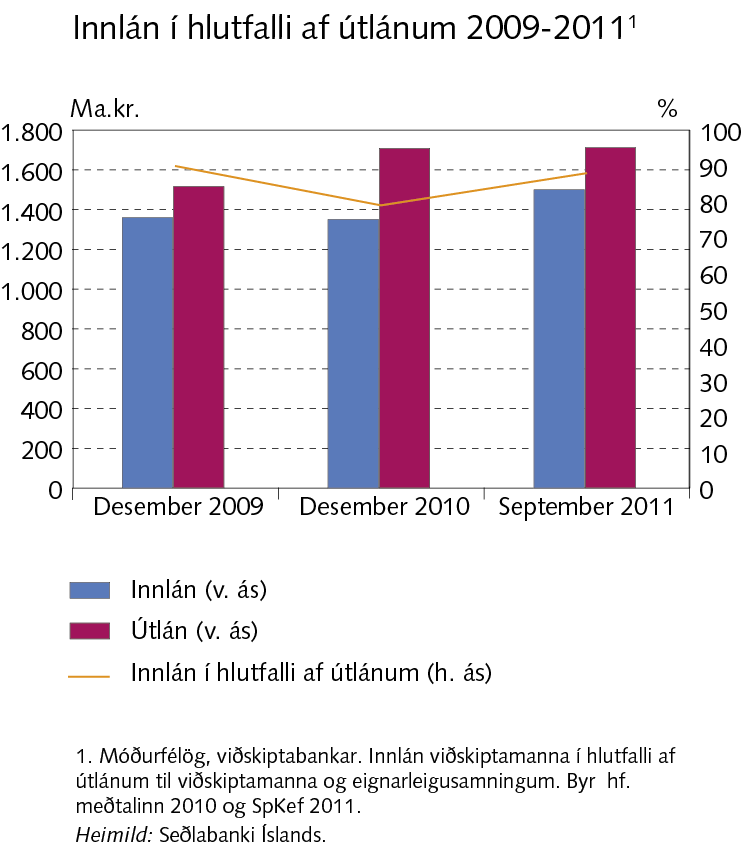 II Lánastofnanir
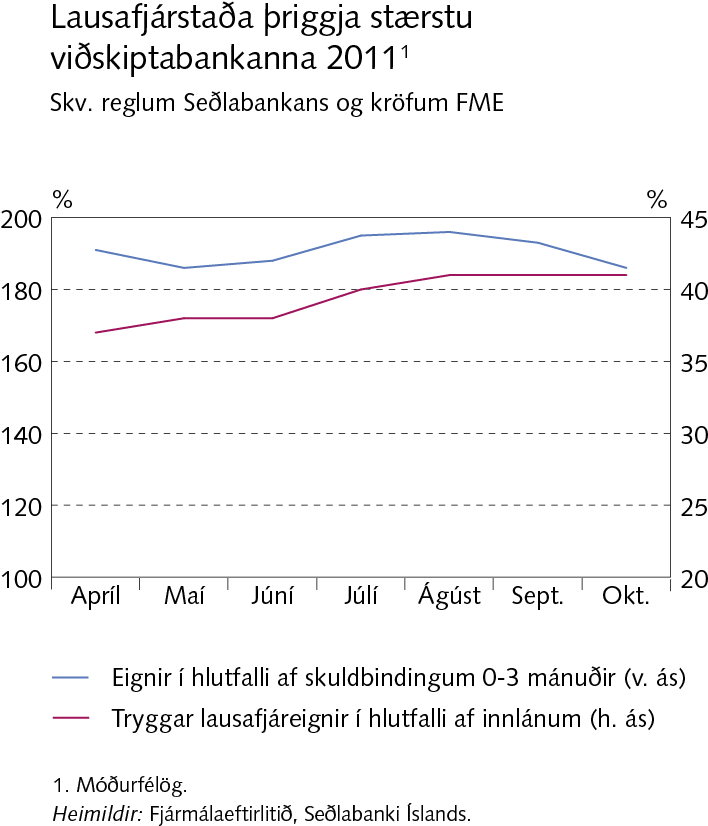 II Lánastofnanir
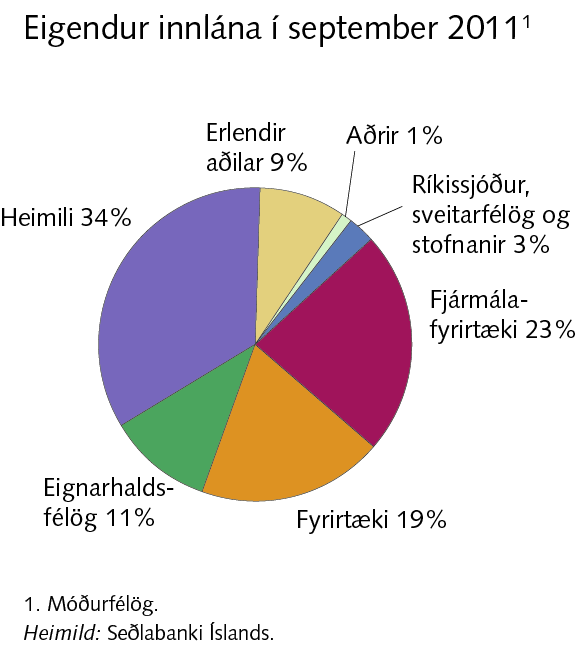 II Lánastofnanir
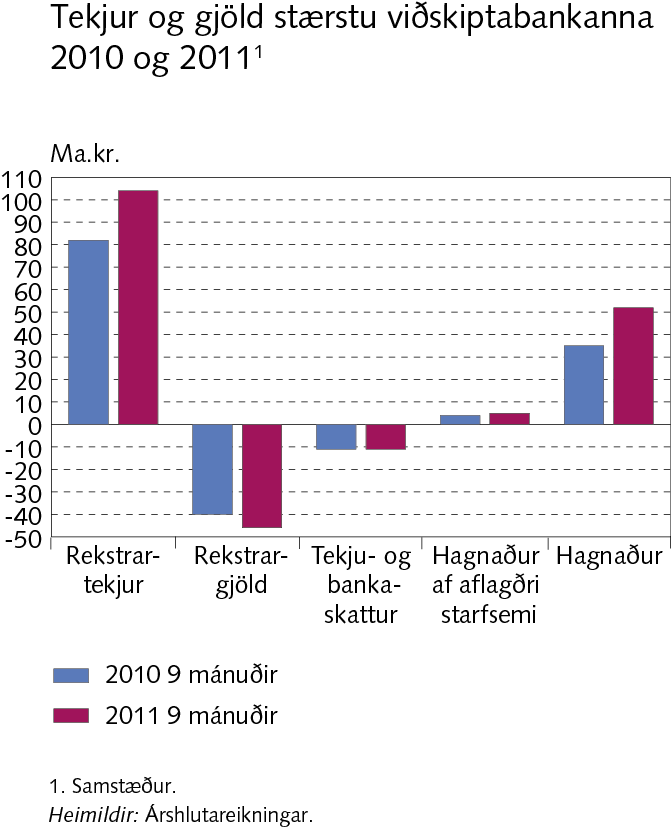 II Lánastofnanir
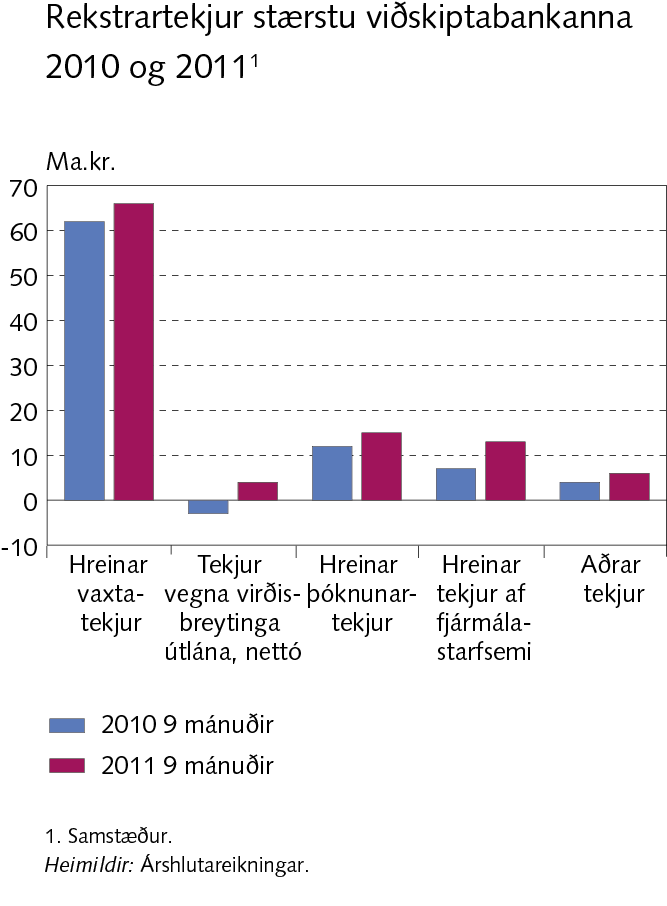 II Lánastofnanir
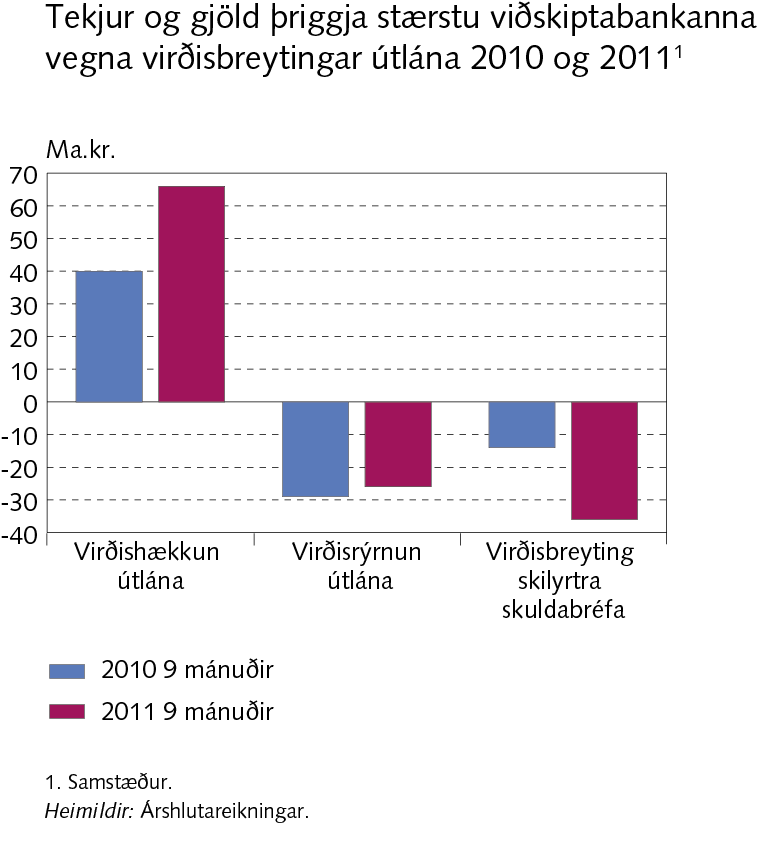 II Lánastofnanir
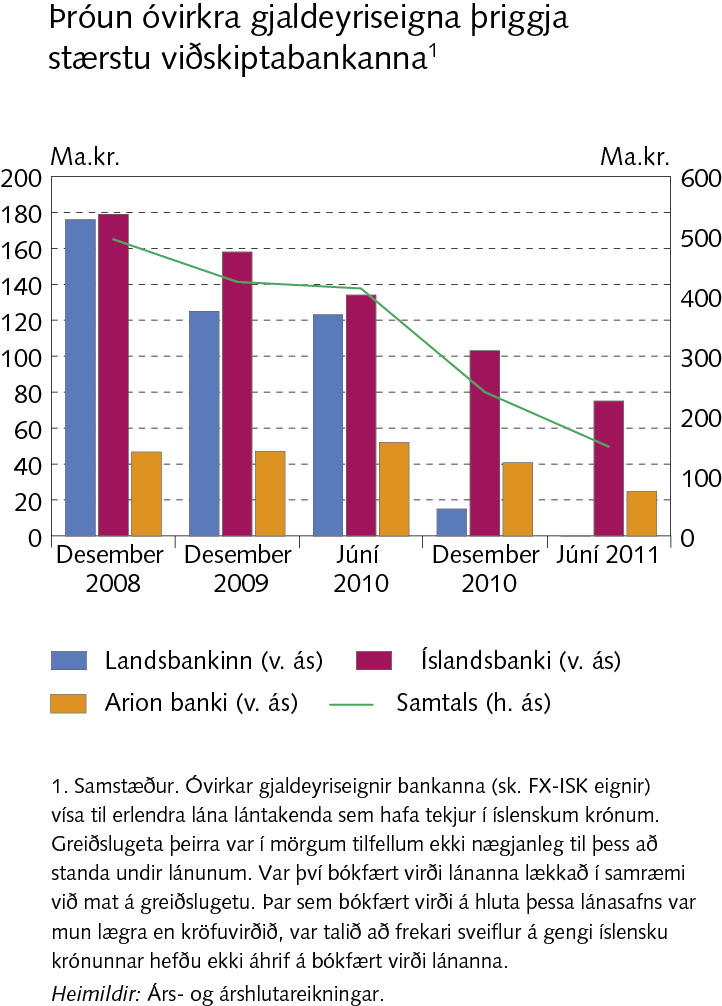 II Lánastofnanir
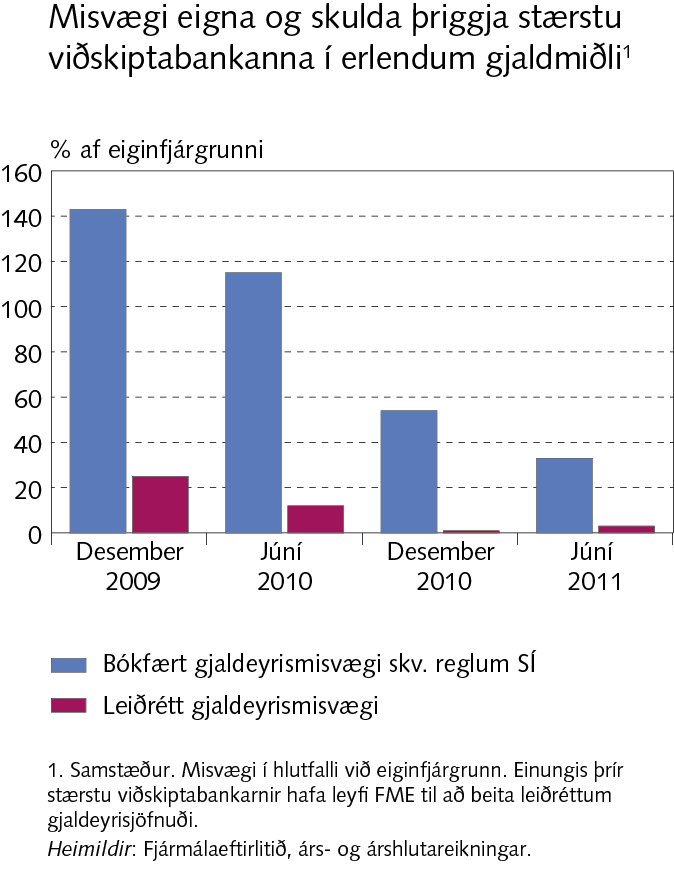 II Lánastofnanir
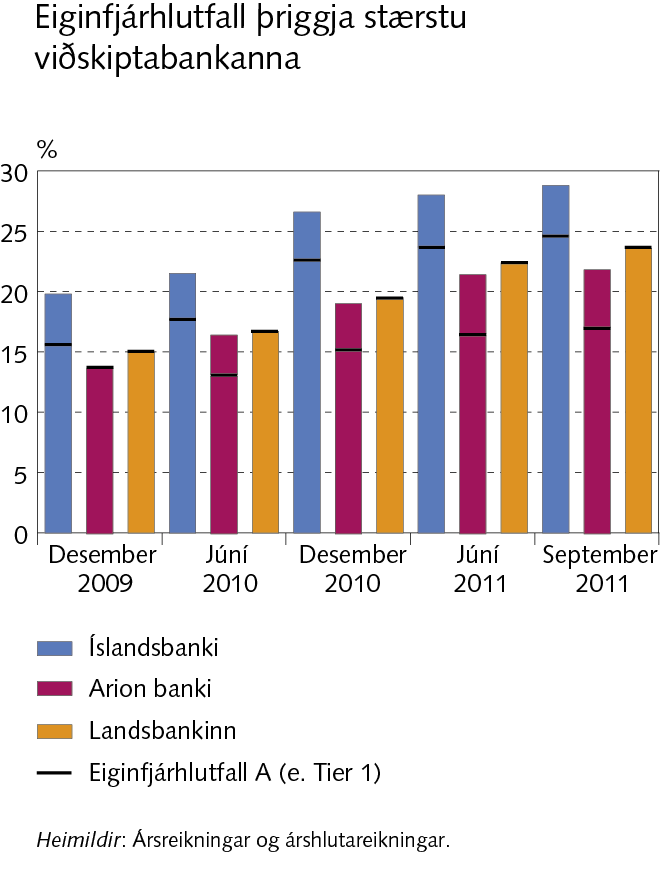 II Lánastofnanir
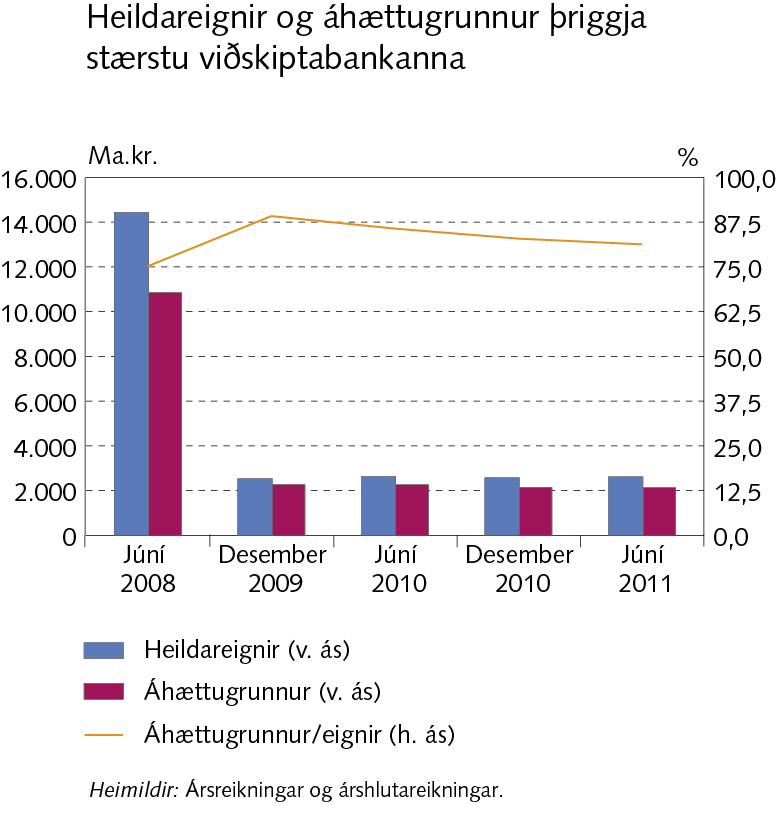 II Lánastofnanir
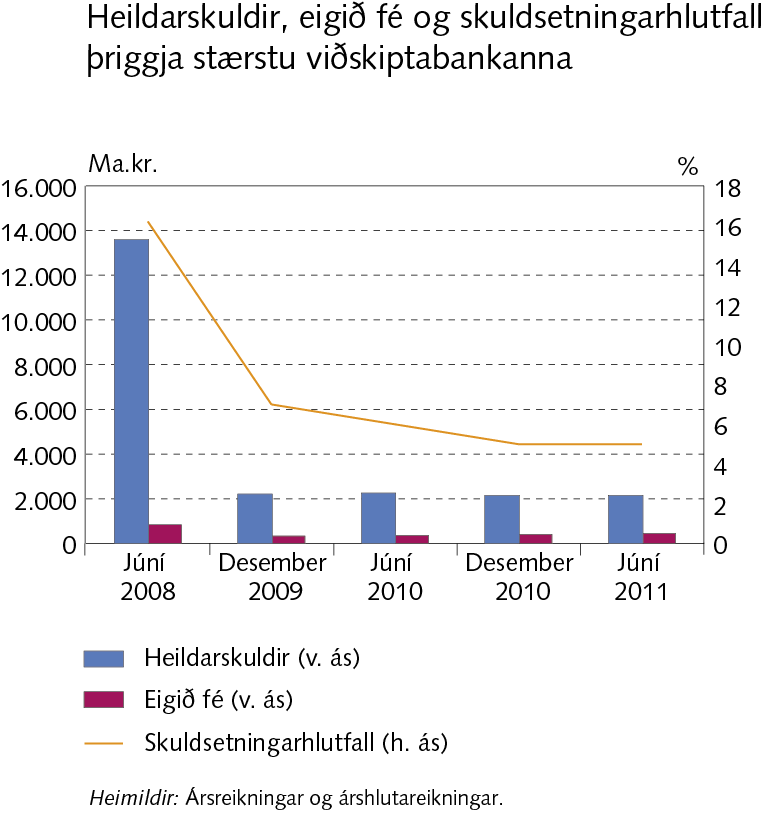 Norrænn samanburður
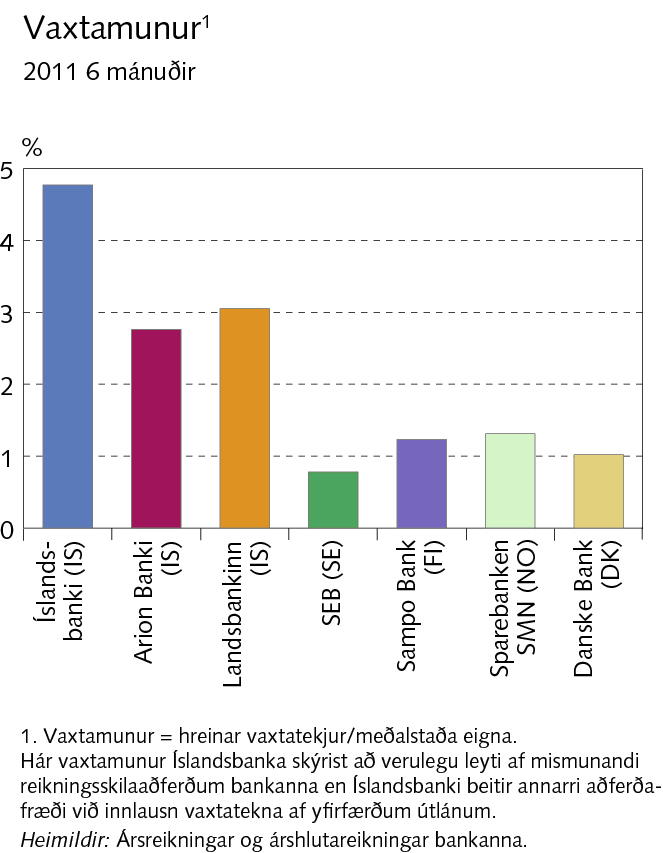 Norrænn samanburður
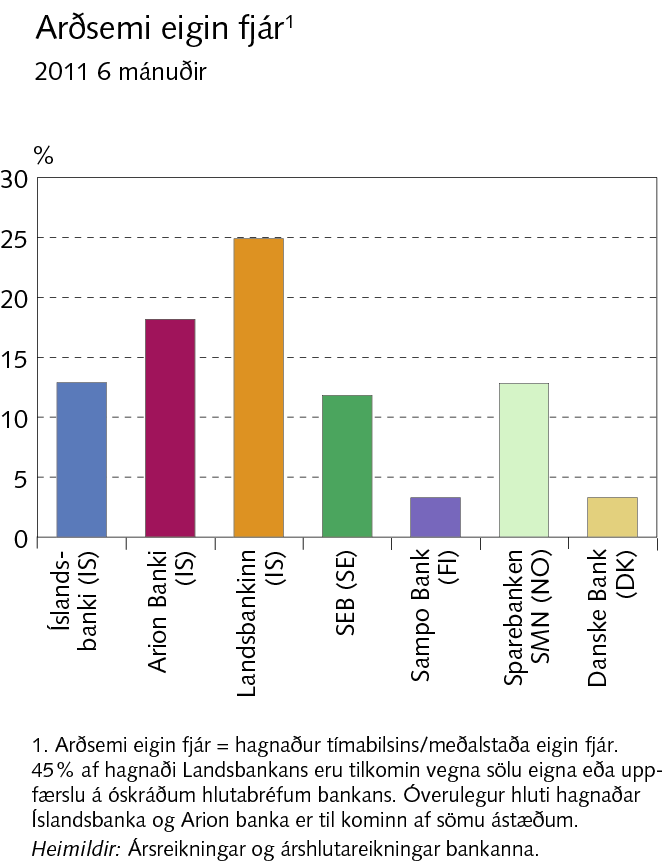 Norrænn samanburður
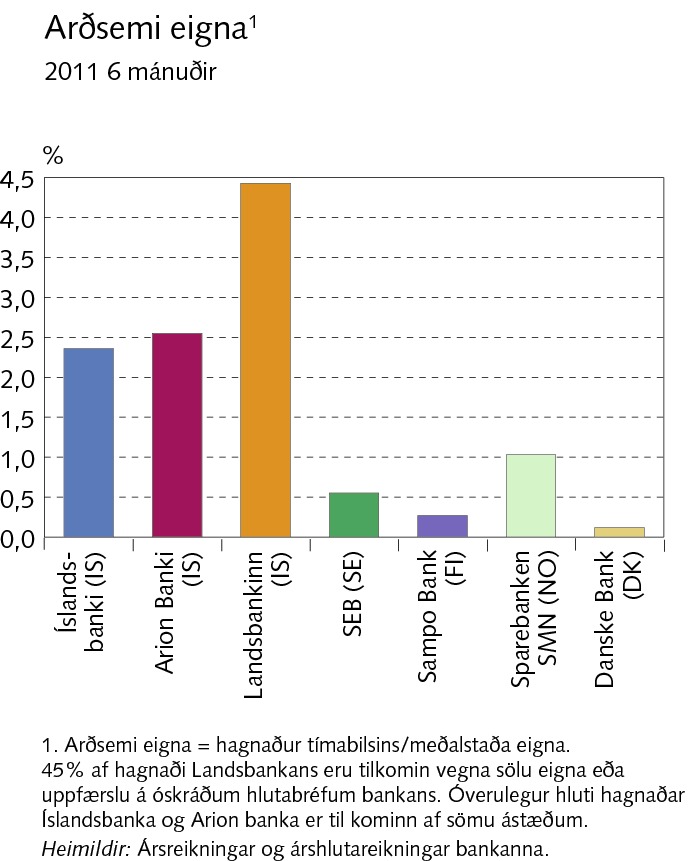 Norrænn samanburður
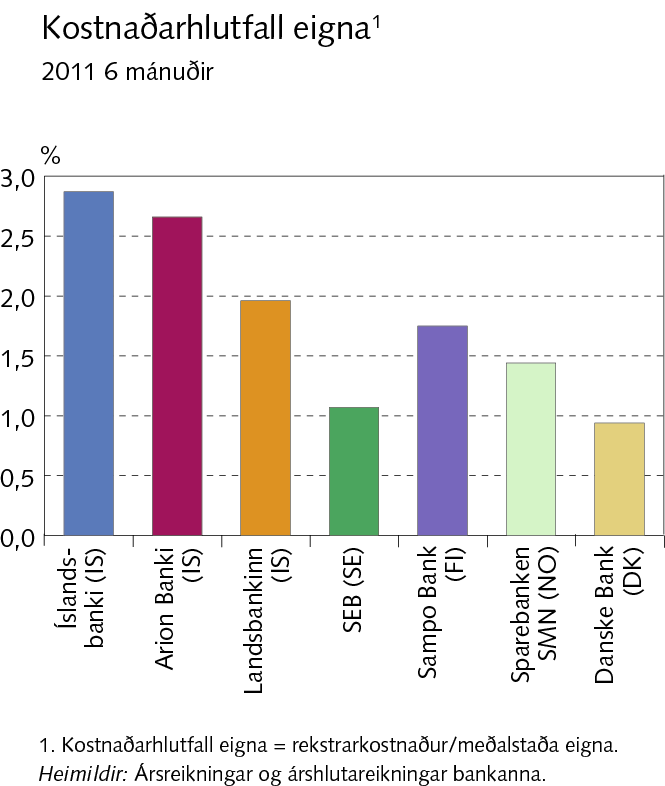 Norrænn samanburður
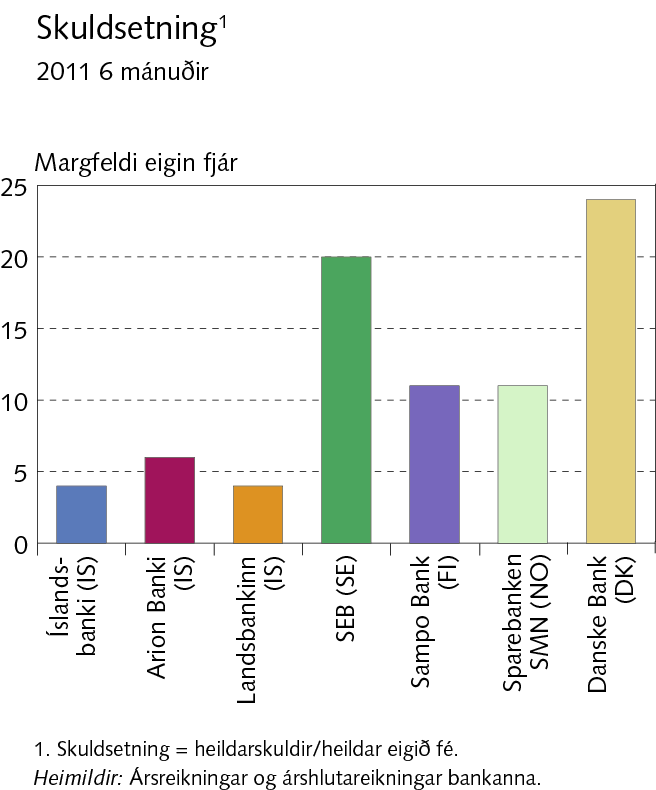 Norrænn samanburður
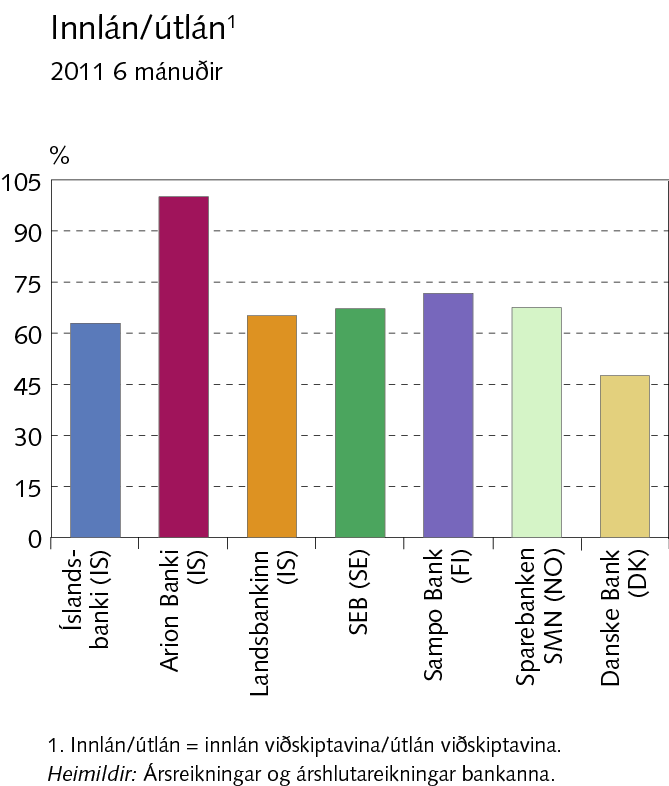